Electron holes in the Earth's magnetotail current sheet: role of magnetic field gradients and electron anisotropy
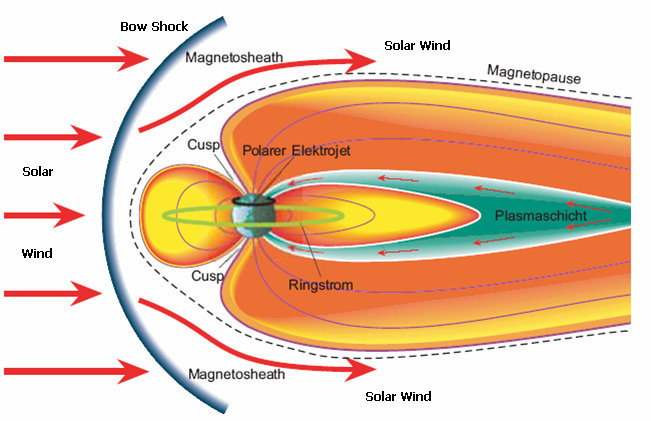 Shustov Pavel, Kuzichev Ilya, Vasko Ivan, Artemyev Anton, Petrukvich Anatoliy
Space Research Institute RAS, Russia, Moscow
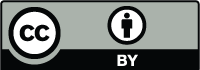 Electron holes are electrostatic soliton structures. It is a localized structures in which the electron density is lower than in the background plasma.

The decrease in the electrons density inside the hole is associated with a corresponding increase in the charge density (and, as a consequence, the maximum scalar potential), which in a self-consistent manner leads to the capture of electron trajectories.
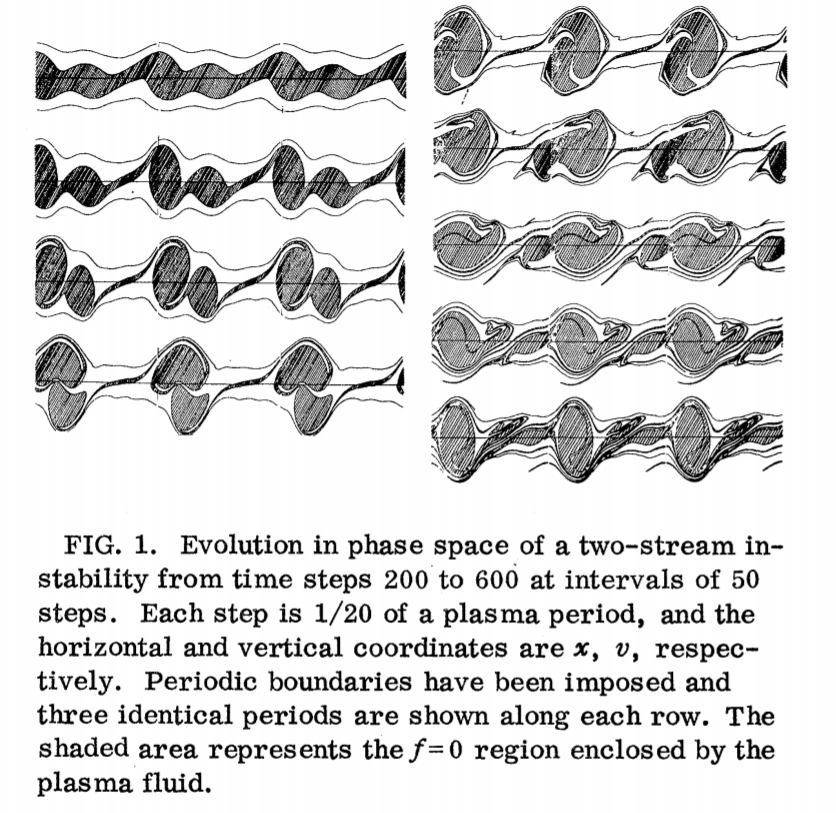 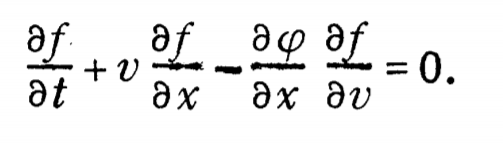 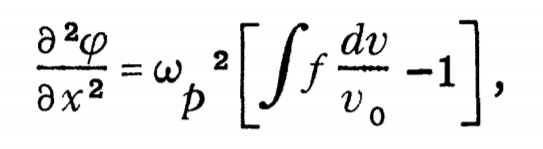 Berk and Roberts, 1967
High-amplitude soliton waves (up to several V/m)
Velocity - much more than the velocity of the ion sound (up to several thousand km/s)
Size - several Debye radii
Ergun et al., 1998
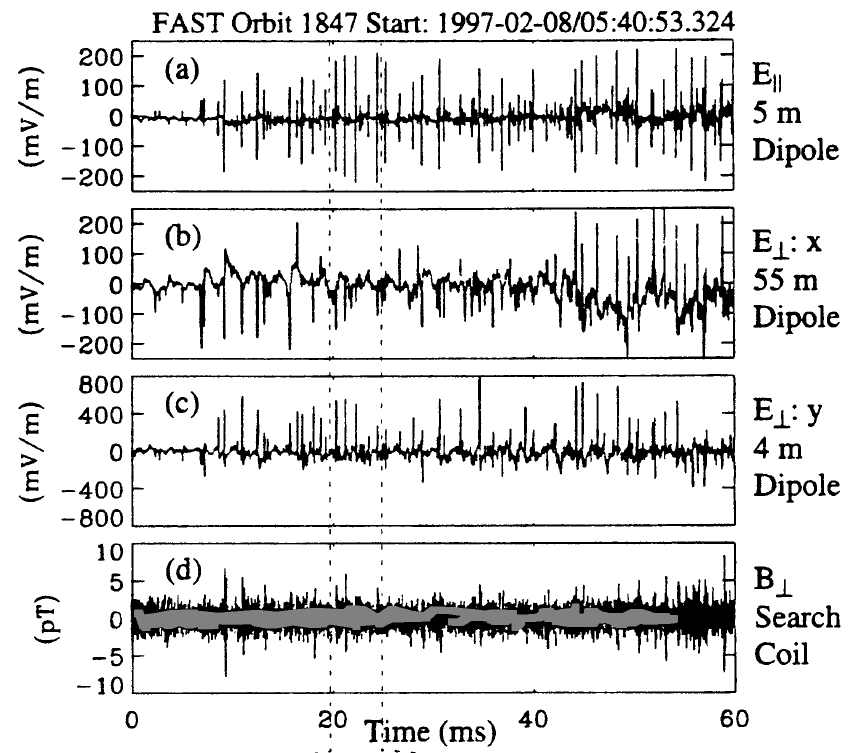 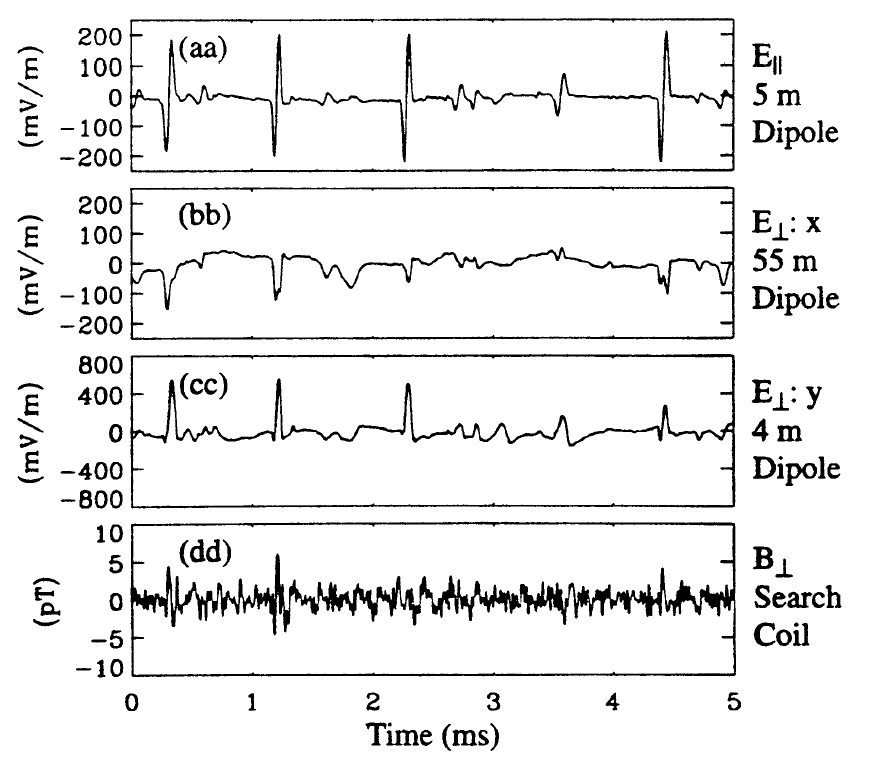 Observations: at the boundary of the plasmasheet, at the boundary of the shock wave, in the auroral region
Simulation of the counterstreaming electron beams - depending on the parameters, leads to the formation of soliton structures - electron holes
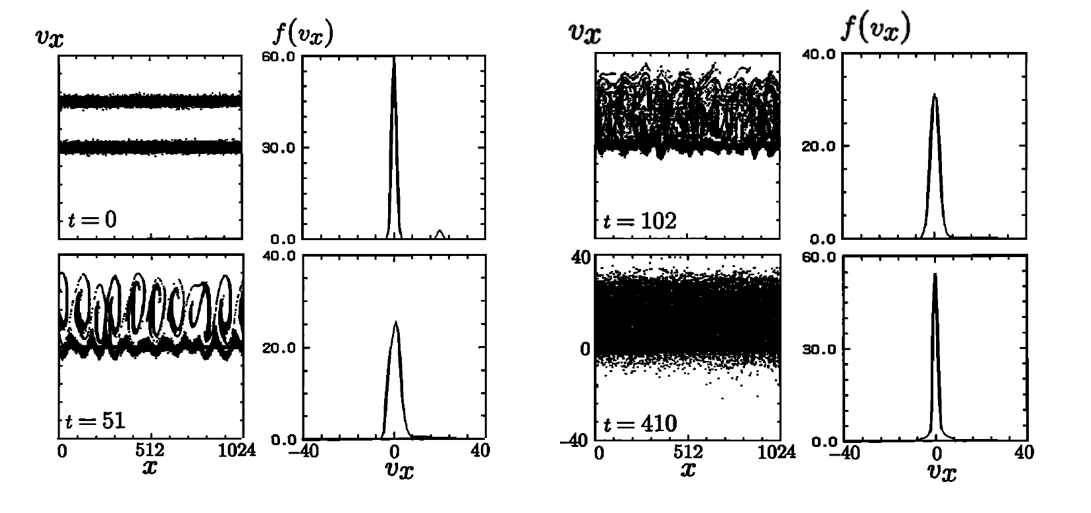 Omura et al. 1996
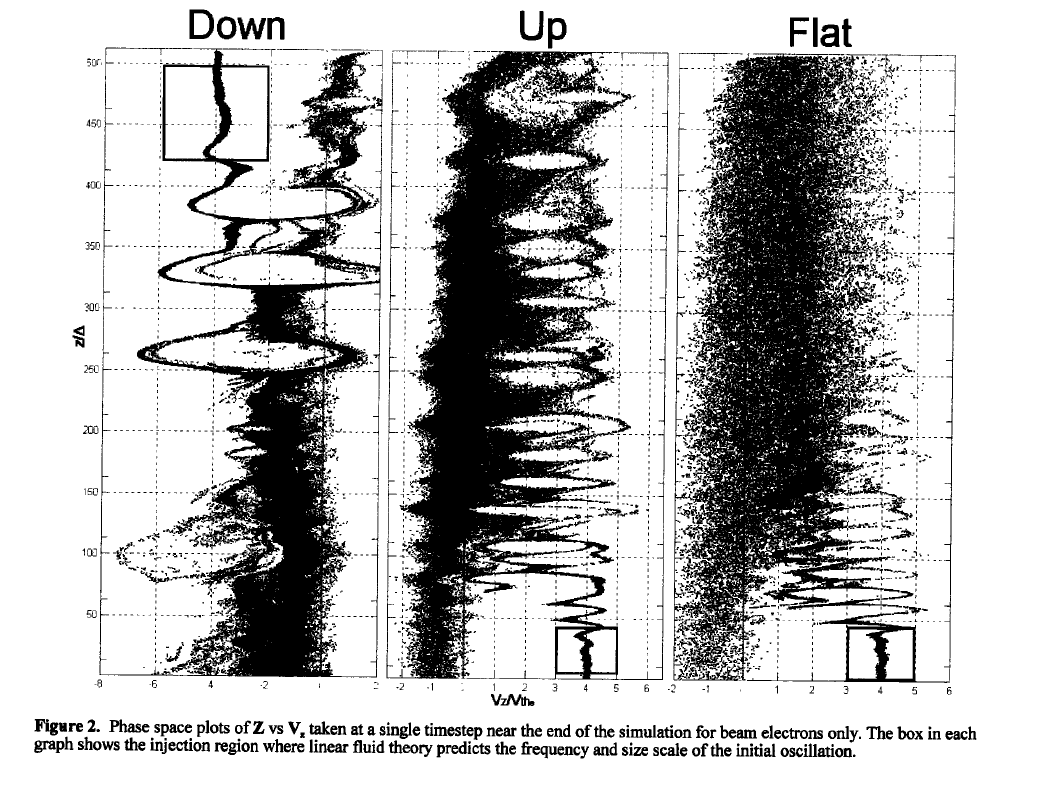 Modeling of the soliton structures in an inhomogeneous plasma - interaction with a cold plasma in a gravitational field
Mandrake et al. 2000
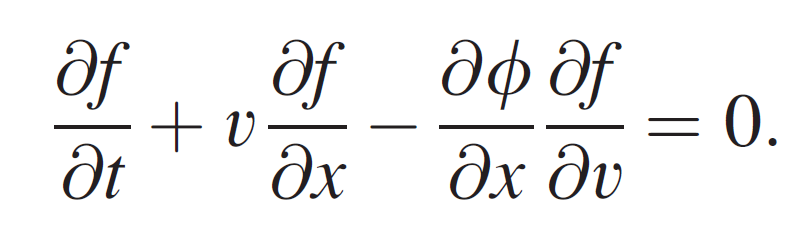 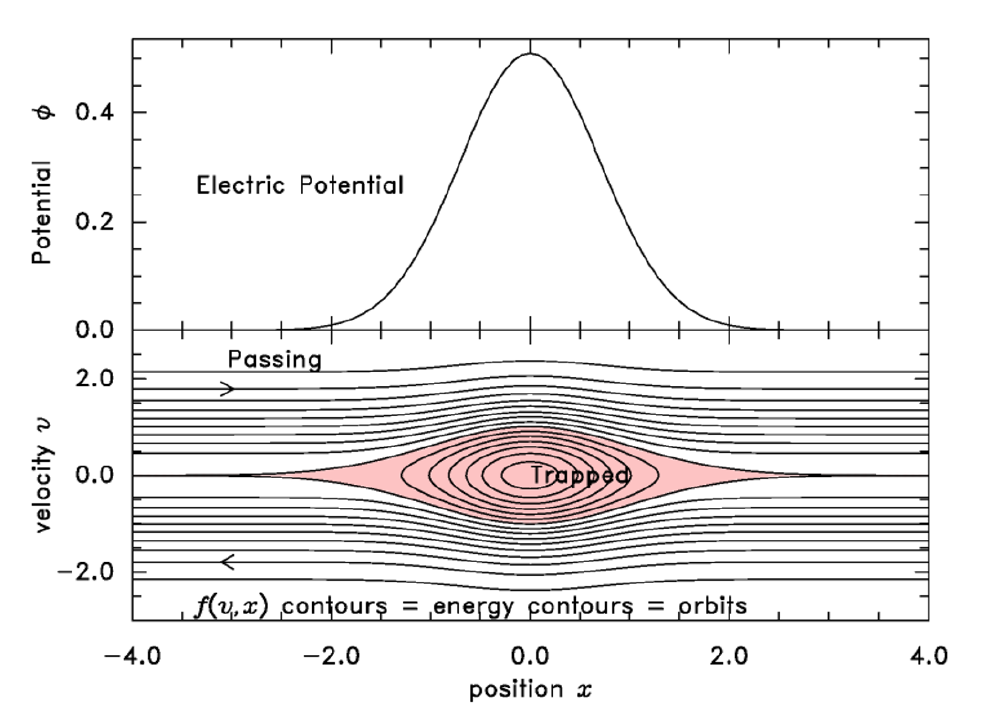 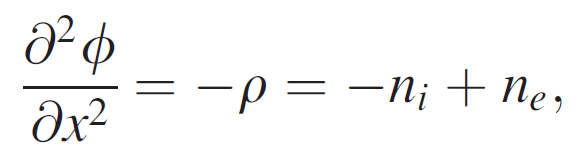 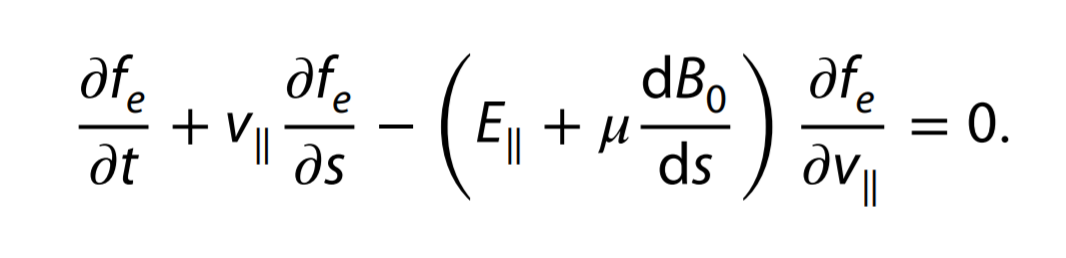 The effect of an inhomogeneous magnetic field on the propagation of electron holes
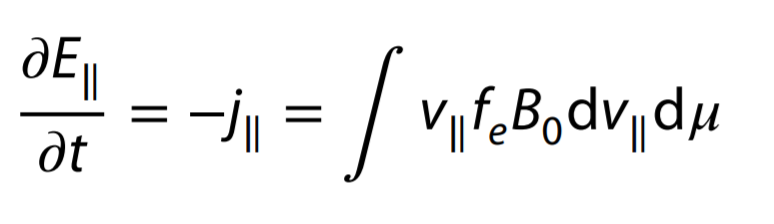 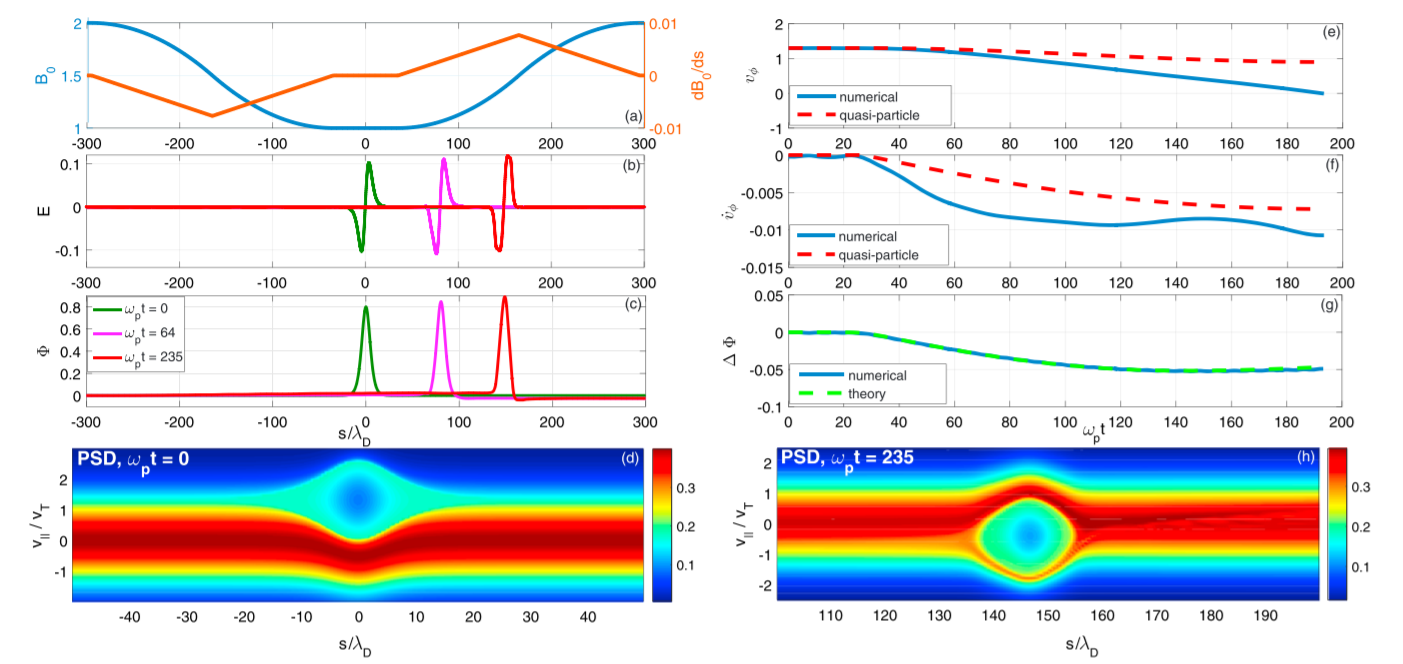 Kuzichev et al. 2017
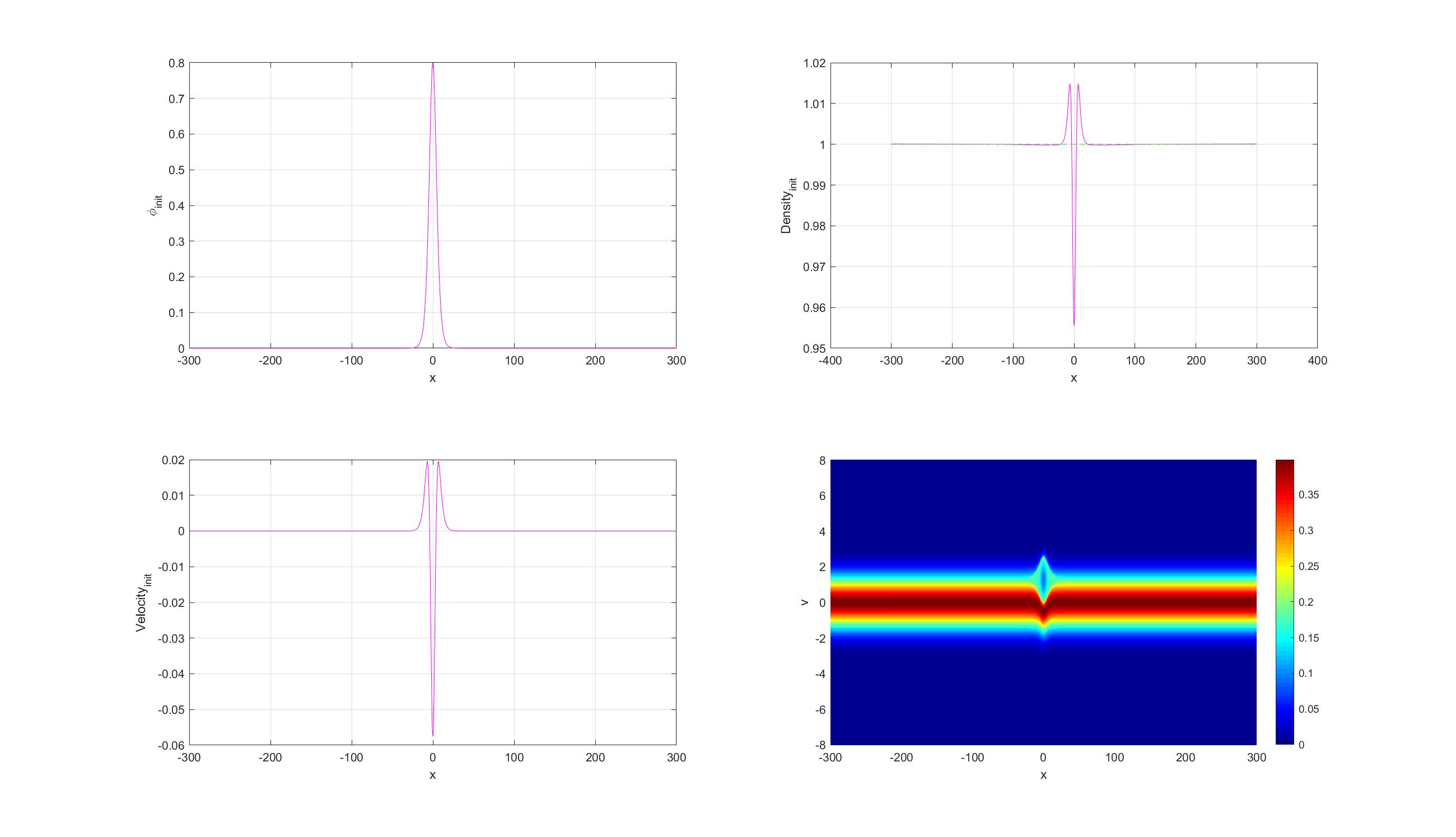 Scalar potential of the hole
Density of the electrons and ions
Ion density is a constant
Initial distribution function
Evolution of the electron hole distribution function when it propagates toward an increasing magnetic field
V/VT
Evolution of a slice of the distribution function in the region of an electron hole as it propagates toward an increasing magnetic field
V/VT
Evolution of the parameters of electron hole
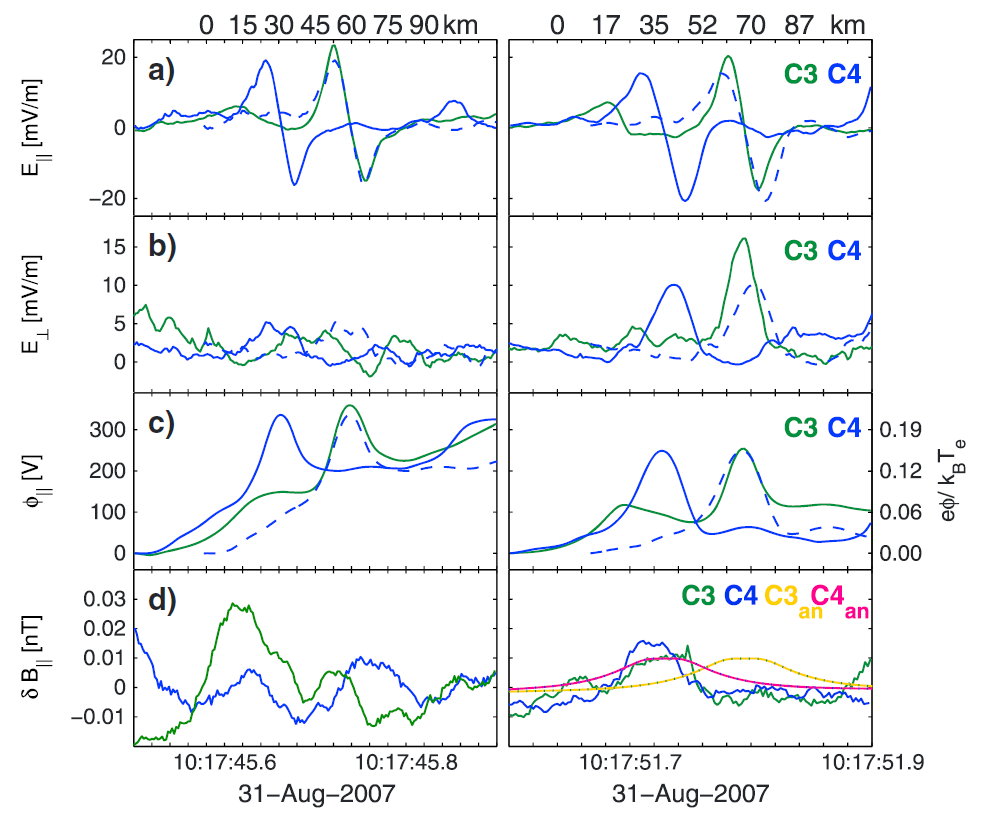 Slow electron holes in the magnetotail
Relatively slow (~ 500 km / s) electron holes are observed near the plasmasheet in the magnetotail


Norgen et al. 2015
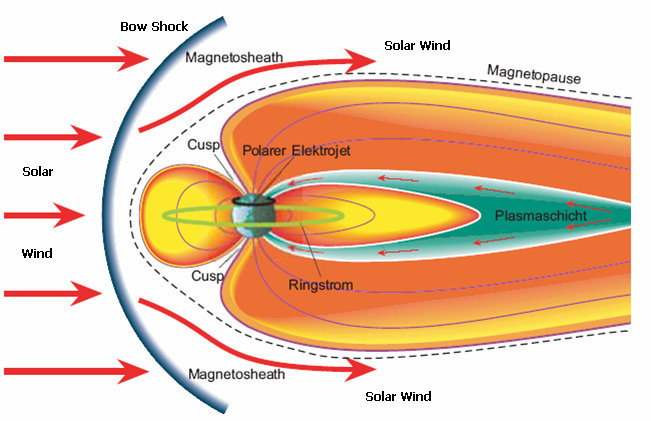 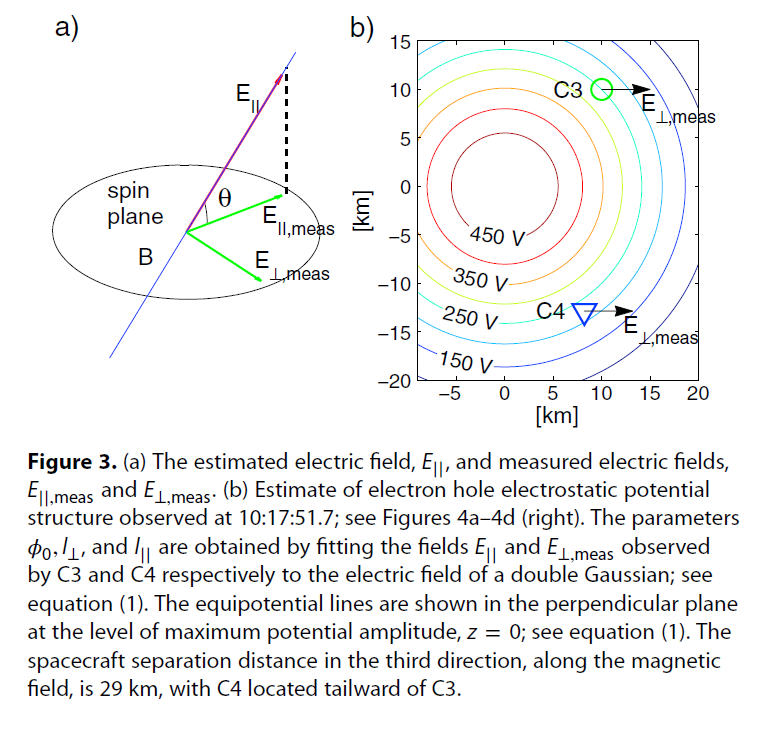 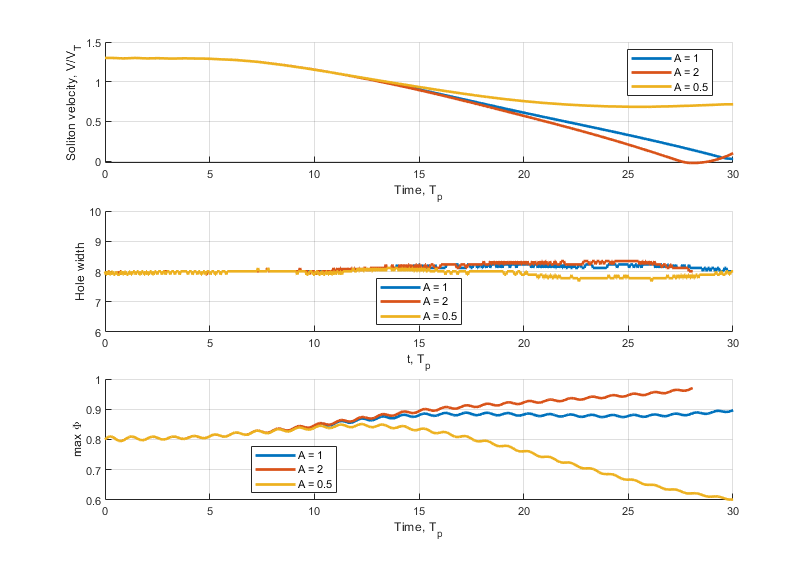 The width of the magnetic hole remains unchanged.
The amplitude of the potential (peak in the electric field) changes
By integrating the equation of conservation of momentum along the magnetic lines, we can obtain the equation for the jump in potential and compare it with the solution obtained in a numerical calculation:
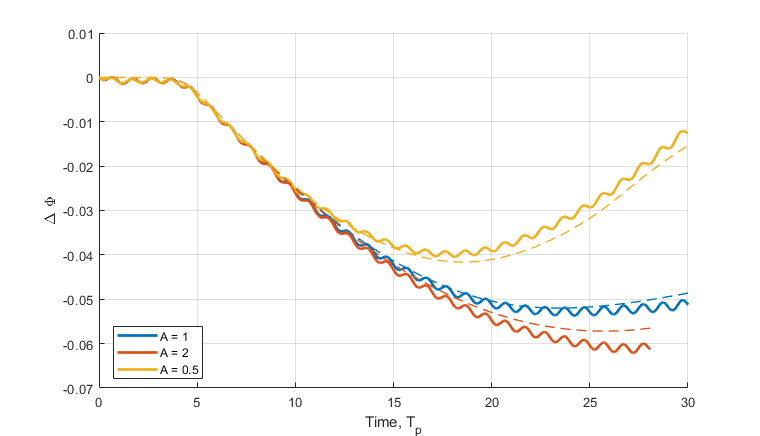 Results:

We have demonstrated the effects of the temperature anisotropy on electron hole propagation.

Anisotropy leads to additional acceleration of holes in an inhomogeneous magnetic field

Simulation results may be useful for interpreting the observation of electron holes in magnetotail